CAN/LIN Schematic Review Guide
Transceiver Interface
Introduction
This document provides basic schematic review guide for CAN and LIN devices.
This document helps users to review schematic and layout by themselves before posting any schematic review thread on E2E.
8-pin package guide works for common pins on 14-pin package.
Please refer to datasheet for each pin’s more detailed function description. 
For those digital I/O pins not mentioned here, no external components are needed. Users can connect them directly to MCU.
8-Pin Packages
5V CAN FD Family
TCAN1044A(V)-Q1 / TCAN1057A(V)-Q1
TCAN1042H / TCAN1051H-Q1(HG/HGV)
CAN SIC Family
TCAN1462(V)-Q1
4.9mm
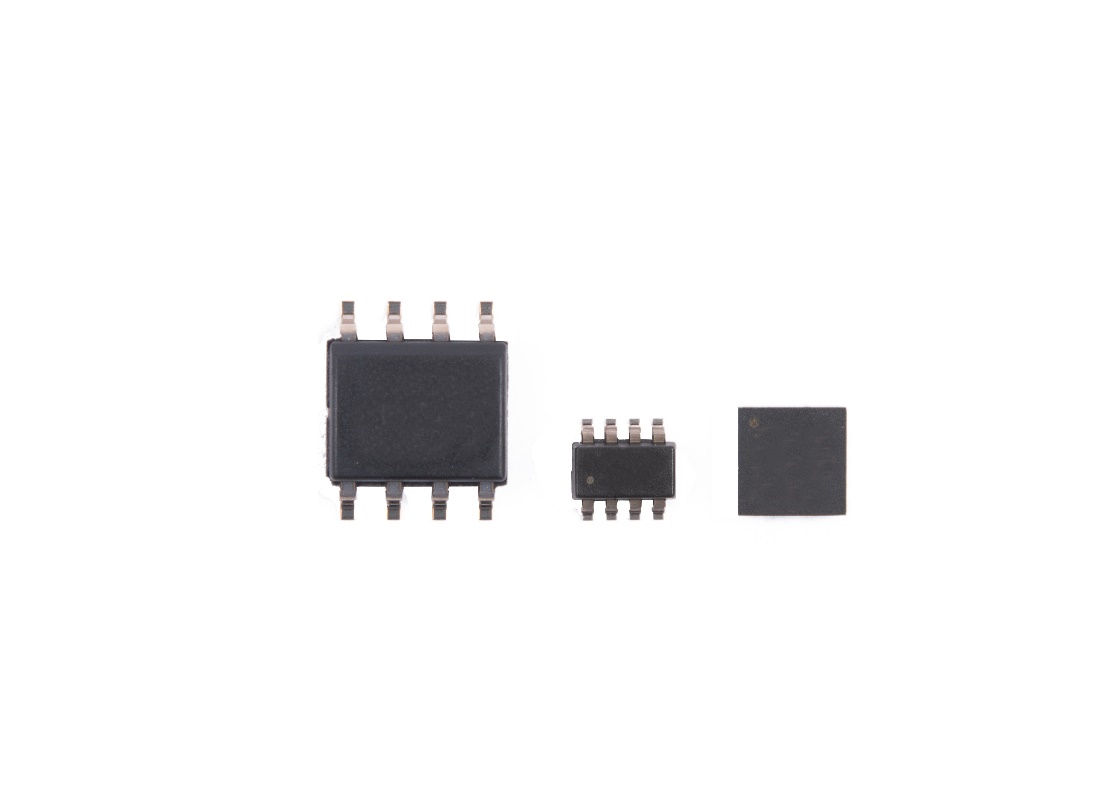 3.0mm
2.9mm
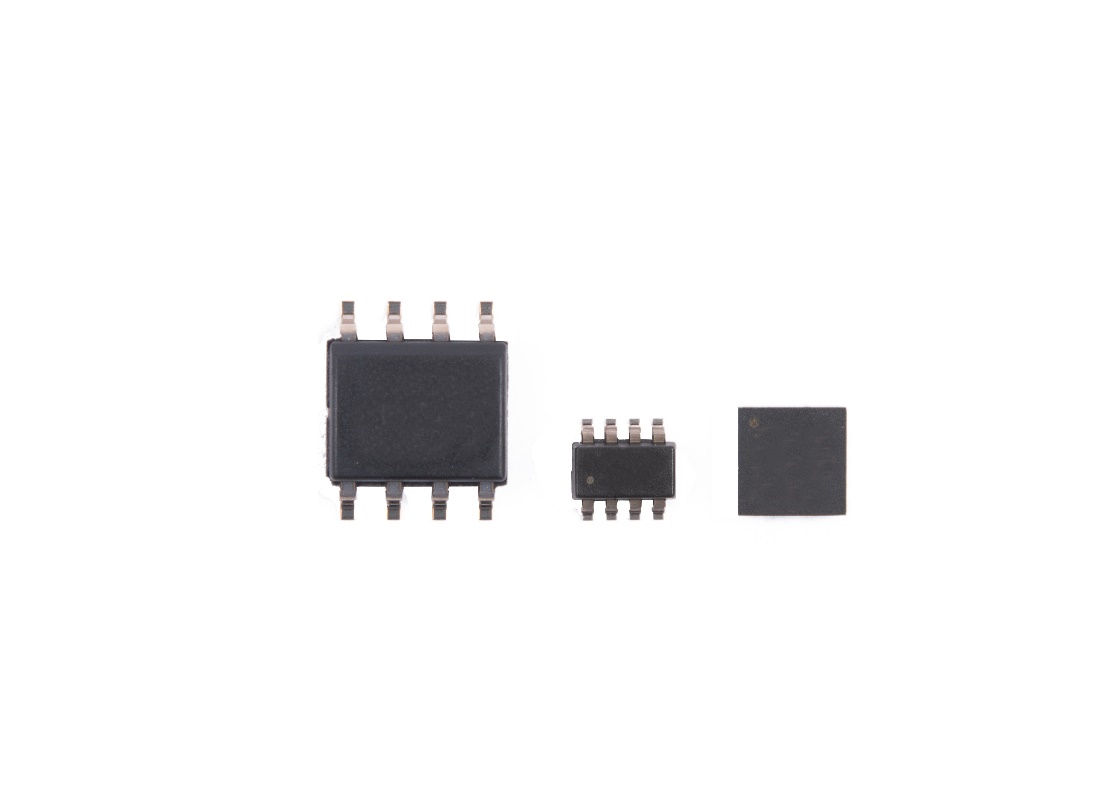 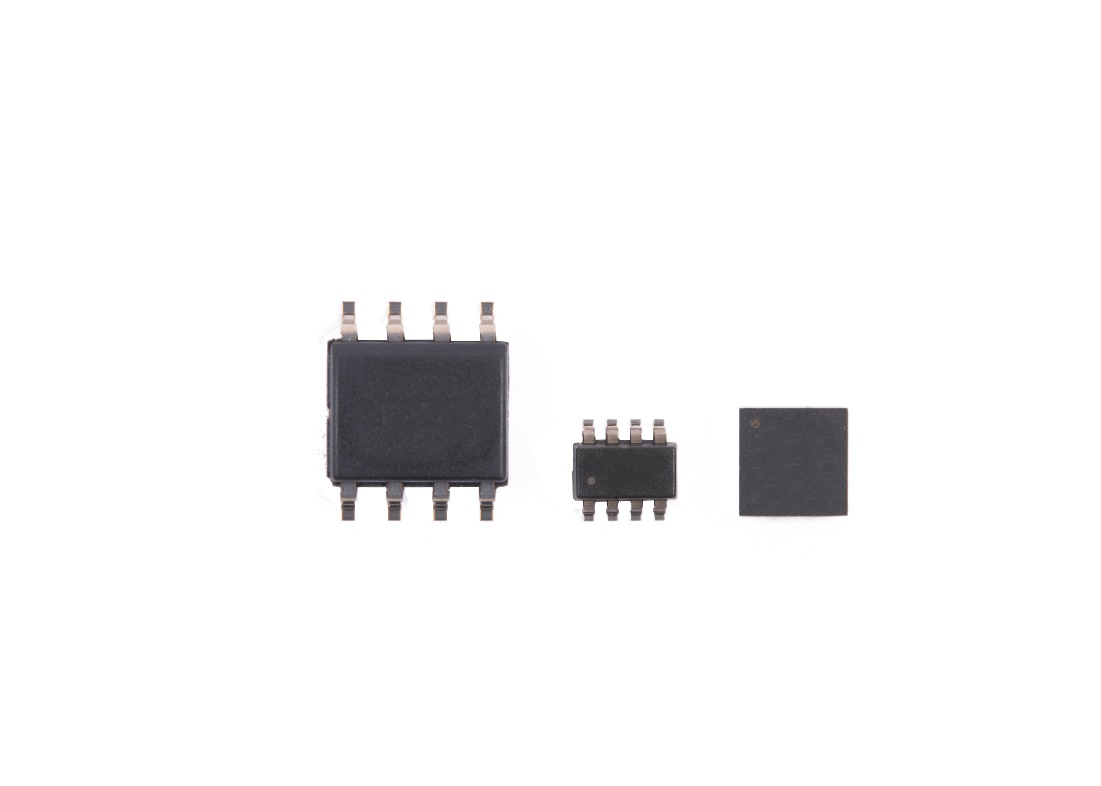 LIN Family
5.9mm
3.0mm
2.8mm
SOIC
VSON
SOT-8
TLINx021A-Q1
TLINx029A-Q1
TLIN1039-Q1
8-pin CAN Transceivers
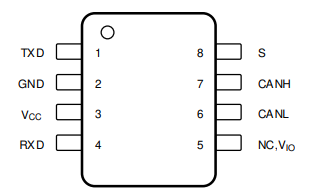 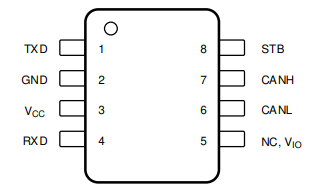 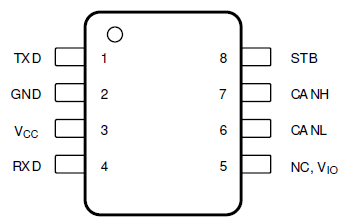 TXD, RXD
Series resistors can be placed on these digital lines (not required). Those resistors are more often used to limit the switching current through the signal lines during transitions to limit EMI. Typical values for such resistors will be between 10 Ω and 33 Ω. The TXD pin is internally pulled-up so the pin is in a known state in case it’s left floating. If the user chooses to use external pull-up the typical value is 10 kΩ.
VCC, VIO
In addition to the power supply filtering, a decoupling capacitance typically 100 nF should be placed near the CAN transceiver's main VCC and VIO supply pins. If VIO is not in use, consider tying this pin to VCC with optional 100 nF placement.

STB / S
The pin has internal pull-up to avoid pin floats. It is specified to have a maximum low-level leakage current of -20 µA when driven to 0V. This would roughly equate to an internal pull-up strength of 275 kΩ. Users can choose to add external pull-down resistor to avoid the negative voltage in GND.
If normal mode is the only intended mode of operation, the STB pin can be tied directly to GND.
If silent mode is the only intended mode of operation, the S pin can be tied directly to a static system voltage source using a pull-up resistor.
CANH, CANL
For CAN termination please refer to Application Information Disclaimer section in datasheets. 
Bus filtering capacitors are optional, typically 100 nF.
Common mode choke is not required, but it is highly recommended to filter common node noise as necessary for harsh EMC environment or if the user has EMC concerns about their designs. For CMC choice please refer to the app note at https://www.ti.com/lit/pdf/slla271
TVS diode is optional but recommended for extra ESD protection. The user should at least have the footprints for the TVS diode on the bus, unless application environment is certainly won't have voltage transients that violate the absolute maximum specification. TI offers ESD2CAN24-Q1 for CAN applications.
8-pin LIN Transceivers
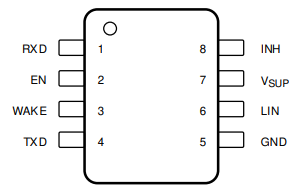 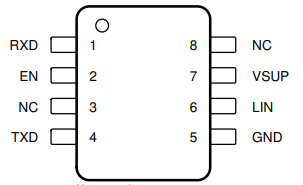 RXD
If the microprocessor paired with the transceiver does not have an integrated pull-up, an external pull-up resistor in the range of 1 kΩ to 10 kΩ is required to be placed between RXD pin and the supply voltage for the controller.
TXD
A series resistor can be placed to limit the input current to the device. A capacitor to ground can be placed close to the input pin of the device to filter noise.
EN
It has an internal pull-up resistor to avoid left floating so no external pull-up is required. If this feature is not used, it can be connected to the supply voltage for the controller through a series resistor between 1 kΩ and 10 kΩ. Additionally, a series current-limiting resistor may be placed on the pin in the case of an over voltage fault.

VSUP
A 100 nF decoupling capacitor should be placed as close to the device as possible.

WAKE
The pin can be used with a switch to VSUP or to ground. A series resistor is needed for protection against over current conditions as it limits the current into the WAKE pin when the ECU has lost its ground connection. A pull-up resistor is required to provide sufficient current during stimulation of a WAKE event. If the terminal is unused it should be pulled to VSUP or ground to avoid unwanted parasitic wake-up events.
INH
A 100 kΩ load can be added to the INH output to ensure a fast transition time from the driven high state to the low state and to also force the pin low when left floating. 

LIN
For responder mode applications, a 220 pF capacitor to ground need to be implemented. For commander mode applications, an additional series resistor and blocking diode should be placed between the LIN pin and the VSUP pin. 
Optional external TVS diode is applicable for extra ESD protection. TI offers ESD1LIN24-Q1 as an option for LIN interface.
14-Pin Packages
5V Multi-channel CAN FD Family
TCAN1046A-Q1
TCAN1046AV-Q1 / TCAN1048AV-Q1
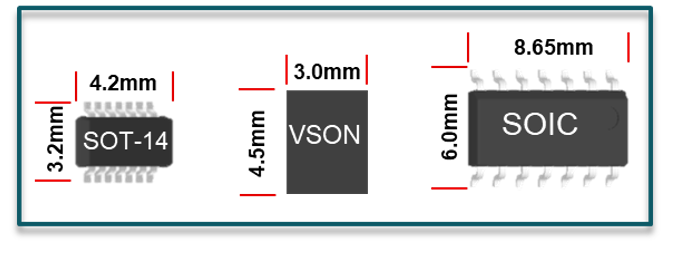 5V Wake / INH CAN FD Family
TCAN1043A-Q1
TCAN1162x-Q1
TCAN1043H-Q1
CAN SIC Transceiver Family
TCAN1463-Q1
5V CAN Partial Networking Family
TCAN114x-Q1
LIN Transceiver Family
TLINx022A-Q1
14-pin CAN Transceivers
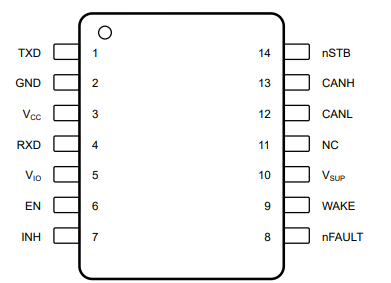 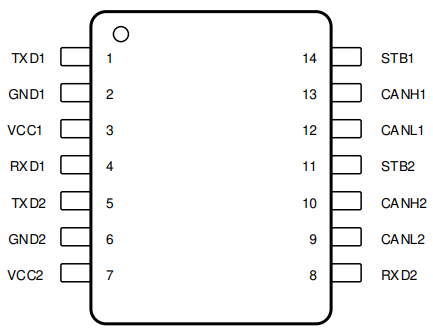 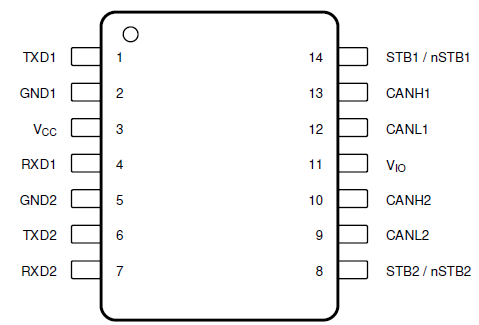 EN, nSTB
The pin is internally pulled low to prevent excessive system power and false wake-up events. Users can choose to add 10 K Ω external pull-up resistor for noise immunity or to bias the signal when the transceiver is unpowered but is not required because those inputs already has an internal bias.
INH
A 100 kΩ load can be added to the INH output for a fast transition time from the driven high state to the low state and to force the pin low when left floating.

INH_MASK
The pin can be used to disable and enable the INH function when in Silent mode. It can be left floating or connected to GND if the functionality is not used. A 100 kΩ load can be added for a fast transition time from the driven high state to the low state and to force the pin low when left floating.

Wake
The pin is usually connected to an external switch. See Application Information Disclaimer or Layout section in datasheets for detail circuit configuration. See “Local Wake-Up (LWU) via WAKE Input Terminal” section in datasheet when choosing a resistor value for WAKE pin. It will be related to the maximum battery voltage used and the leakage characteristics of the pin.
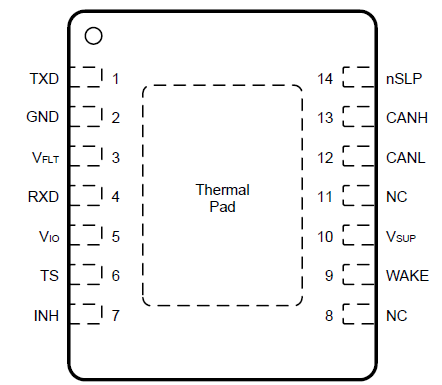 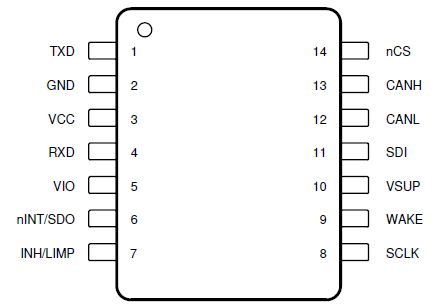 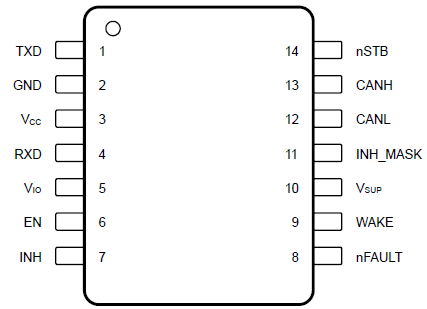 VFLT
The pin requires a 10 μF external capacitor as close to the pin as possible.

SDO/nINT
When working as nINT, an external resistor to VIO with value between 2 kΩ and 10 kΩ is required.
14-pin LIN Transceivers
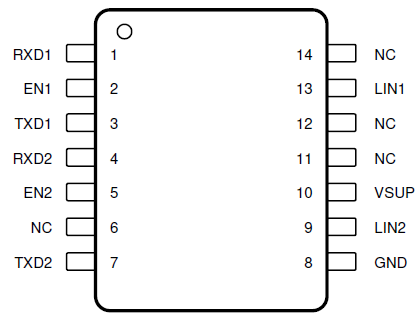 *Please refer to 8-pin LIN transceivers
Layout Tips
Please refer to EVM manual and the Layout section in datasheets for more details.
Ensure bus filter placed close to connector and along signal path.
Ensure TVS diode placed close to connector and along signal path.
Ensure CMC placed nominally between transceiver and termination. 
Avoid CAN lines vias to under-side of board where possible.
Keep a common flow of the CAN signal from left-to-right. This would make trace length matching easier.
Use at least two vias for supply and ground connections of bypass capacitors and protection devices to minimize trace and via inductance.
Power lines routed under the CAN bus is non-ideal.